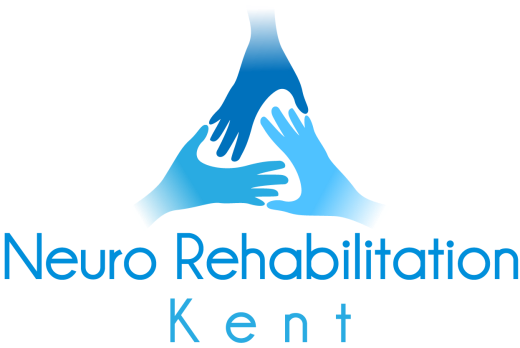 Falls Prevention

Jane Cast           Elissa Benson
Neuro Rehabilitation Kent
[Speaker Notes: Who we are

What we do 

Congrats on attending]
Overview
Why is Falls Prevention important?
Causes of Falls
Falls Prevention Strategies
What you can do
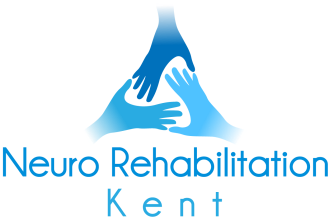 [Speaker Notes: Timing

What we are going to cover]
Why is Falls Prevention important?
Incidence

Cost

Quality of Life

We can do it !
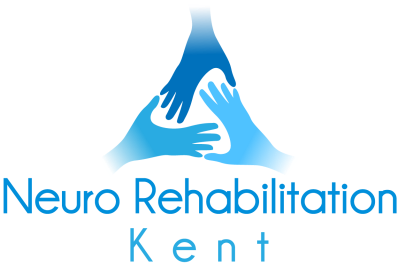 [Speaker Notes: Incidence   1 in 3 aged over 65 will fall at least  once in a year]
Causes of Falls
Physiological

Environmental 

Behavioural
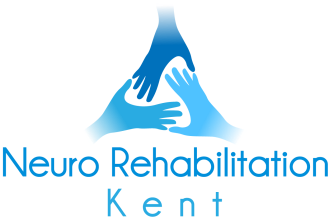 Physiological
Ageing Process
 Visual impairment
 Previous Injury
 Cognitive impairment
 Long term Conditions
 Continence issues
 Medication
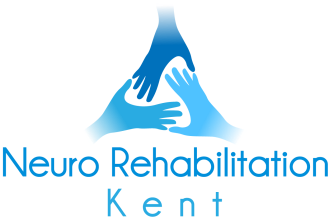 Environmental
Floor surfaces including rugs, patterned carpets, uneven pavements
Lighting
Noise
People
Distractions
Trip hazards
Slopes, steps, kerbs,
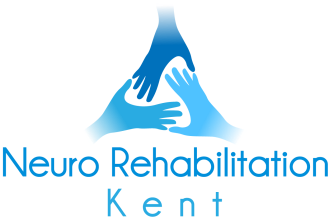 Behavioural
Footwear

Confidence

Posture

Use of walking aids

Speed

Awareness
Falls Prevention
Multifactorial Assessment

 Education

 Exercise

 Environmental control

 Behavioural Changes
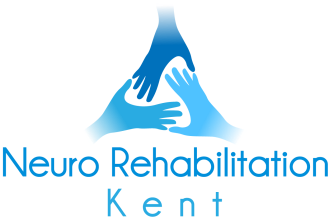 So what can YOU do ?
Engage

Access Support

Make Changes
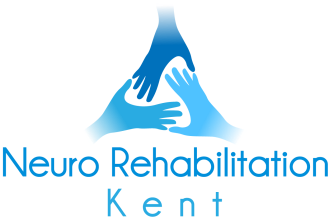 What we can offer….
Home visits
Clinic based treatment
Community based input
Long term management
Physiotherapy Assistant 
Regular review
Self referral
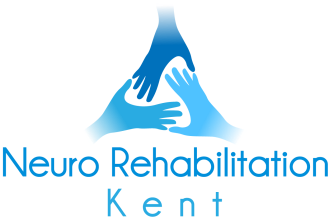 Evidence Based Exercise Programmes
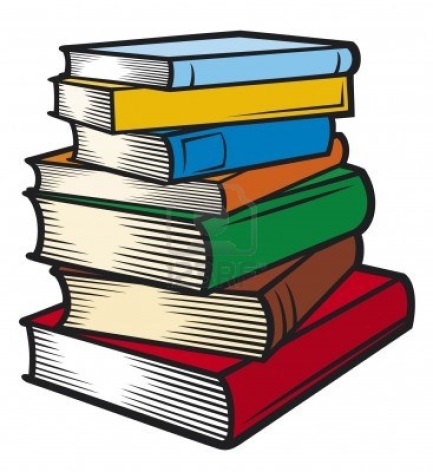 NICE
Age UK
RCP
Public Health England
Department of Health Prevention package
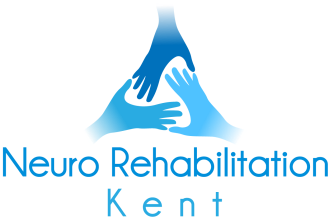 Key points and recommendations
Tailored to individual
Type/duration /intensity
36 weeks: Class x1 weekly and home based 2 x1 hour sessions
Tai Chi, dancing or gardening
Otago/ FaME exercise programmes
Not all chair based
Balance and strength training
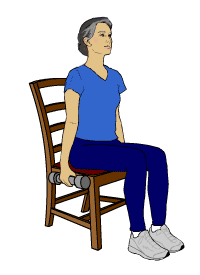 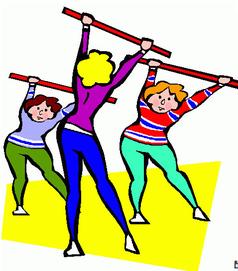 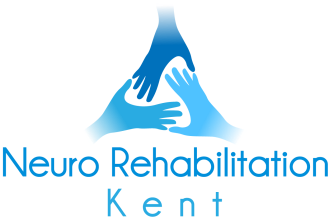 Posture
Stacking
Base of support
Centre of gravity
Head position
Shoulder blades/hands behind back
Leg strength and ankle mobility
Arm position/fixing
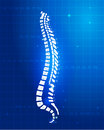 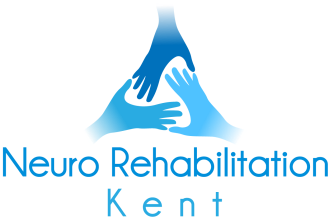 Practical session !
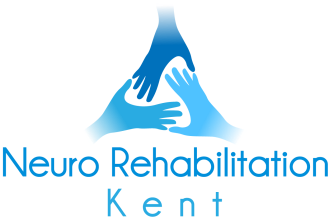 Resources
NRK
Sevenoaks Ladies Joggers -Platinum classes
Age UK
Later life training
NHS
Leisure Centres
Personal trainer
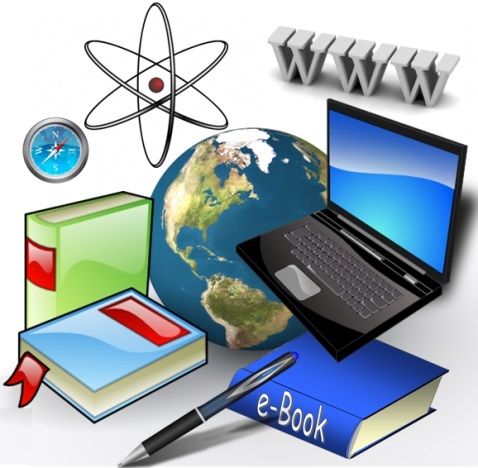 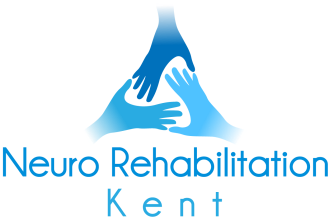 THANK YOU
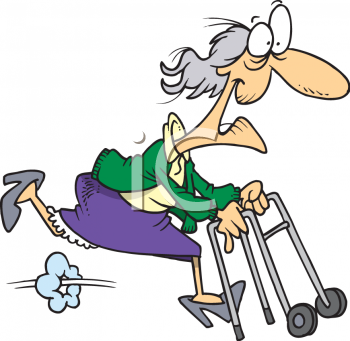 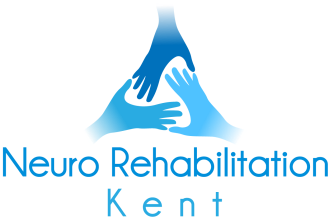 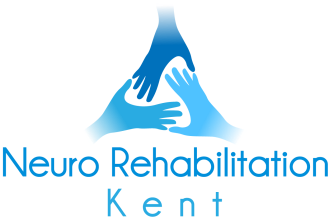 Elissa Benson 
Jane Cast

Email: info@neurorehabkent.co.uk	
www.neurorehabkent.co.uk
 Elissa 01732 357943 0r  Jane 01732 451352
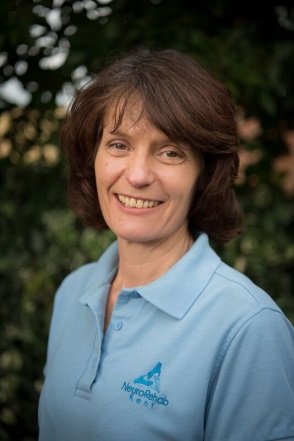 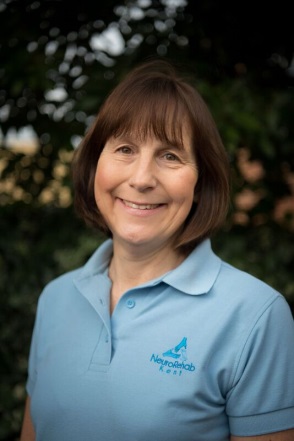